We are Montpelier
This is our school, we are Montpelier, 
Let happiness thrive here. 
Let the rooms be full of interested children, going for gold. 
Let friendship and kindness be all around us, 
Taking care of the school community. 
Helping us to work and play proudly. 
Our voices and hearts singing in harmony,
Learning together, achieving success. 
Amen
Our School Creed
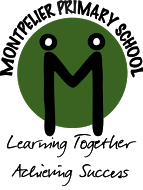